CA2.0 - Advancing Equity and Access Through Quality Authorizing
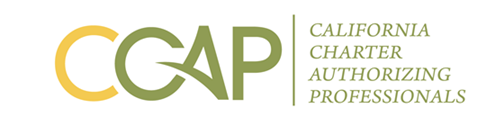 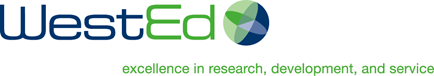 [Speaker Notes: Steve]
CA 2.0-Advancing Equity and Access Through Quality Authorizing
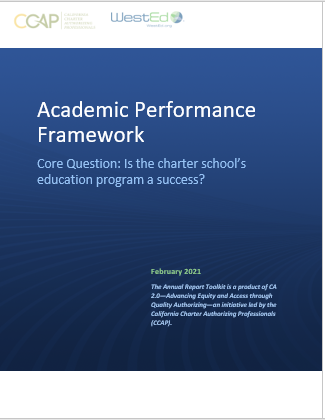 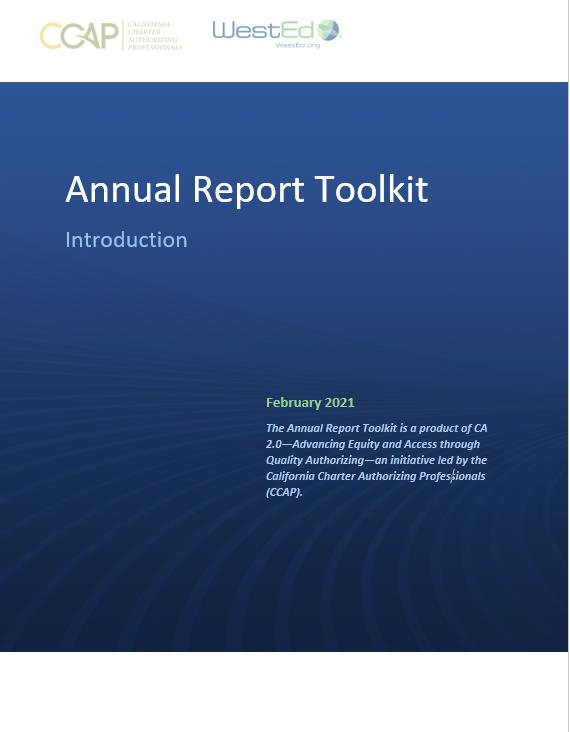 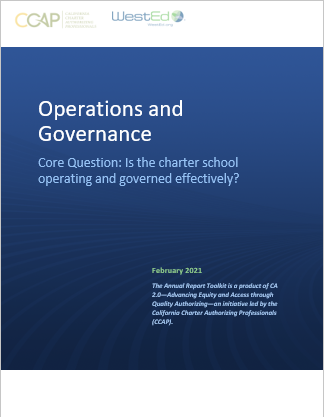 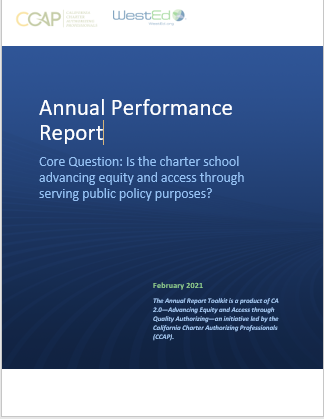 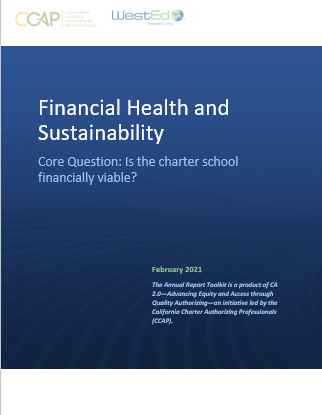 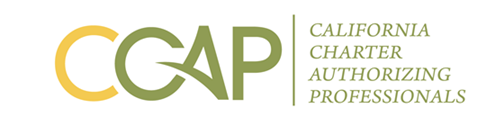 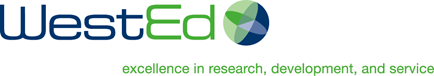 [Speaker Notes: Steve]
Is the charter school operating and governed effectively?
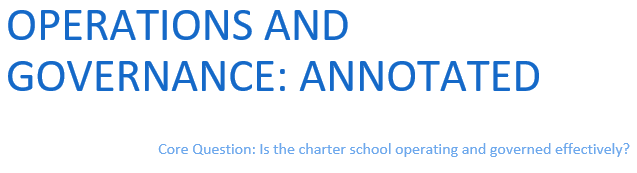 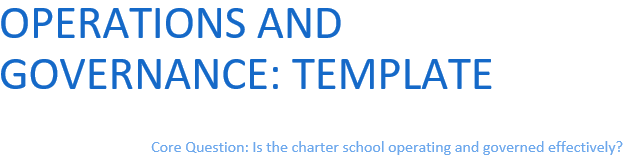 Introductory language
Definitions
Explanations
Examples
Template for you to use/customize
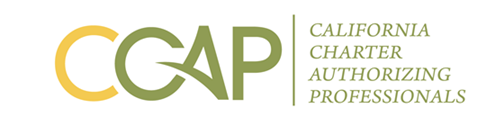 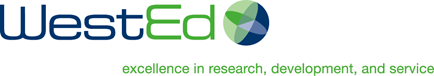 Is the charter school operating and governed effectively?
Introduction
Measures compliance with legal and ethical standards
Evaluates compliance with requirements and processes
Academic and Financial evaluate outcomes
Represents a balance between protecting public interest and burdensome oversight
Use
Academic + Finance + Operational Frameworks used annually to assess performance
Cumulative record across years
Basis for honest and supportive conversations with schools
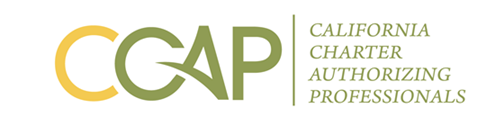 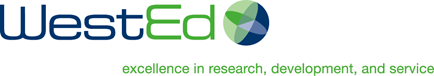 Is the charter school operating and governed effectively?
Alignment and Implications
Aligned to legal and ethical standards
Adaptable 
Additional measures included for consideration 
Focus on equity and access
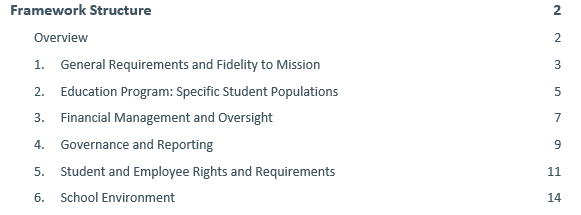 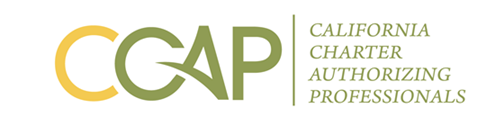 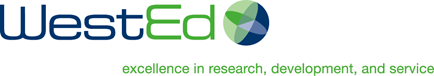 Is the charter school operating and governed effectively?
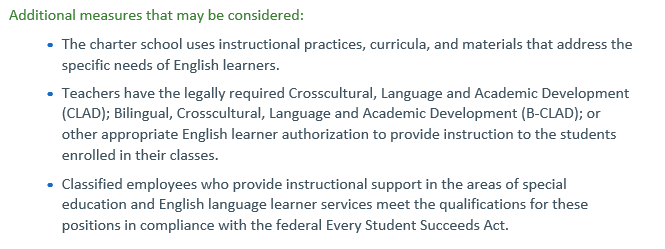 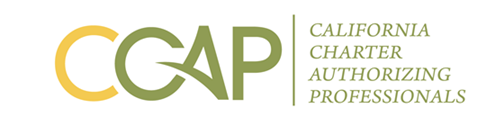 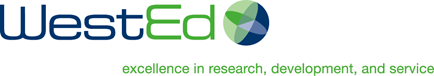 Is the charter school operating and governed effectively?
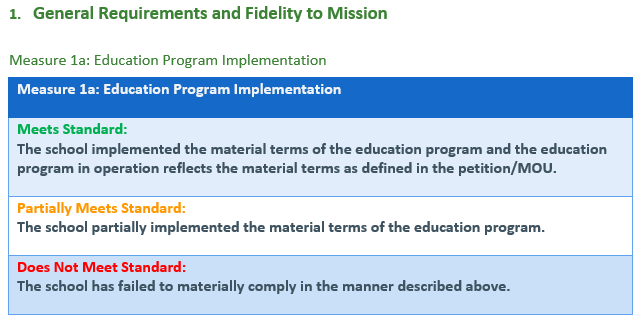 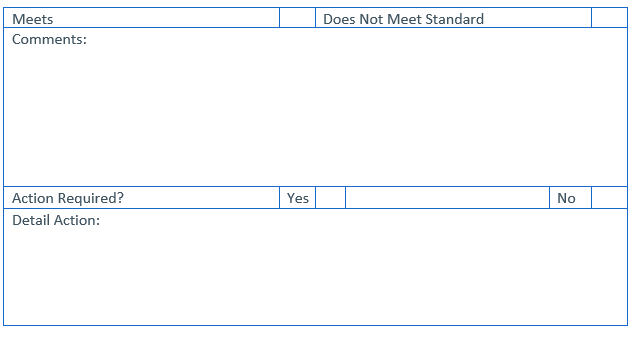 Indicator and measure

Authorizer assesses and completes
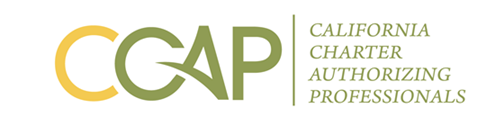 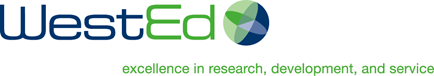 CCAP is here to support you!Questions: info@calauthorizers.org
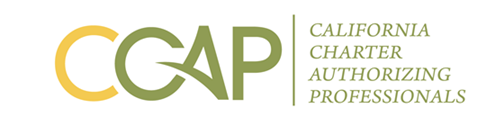 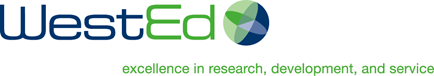 CA 2.0-Advancing Equity and Access Through Quality Authorizing
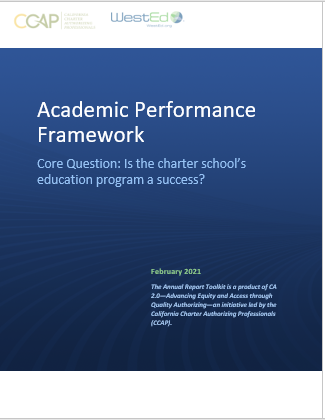 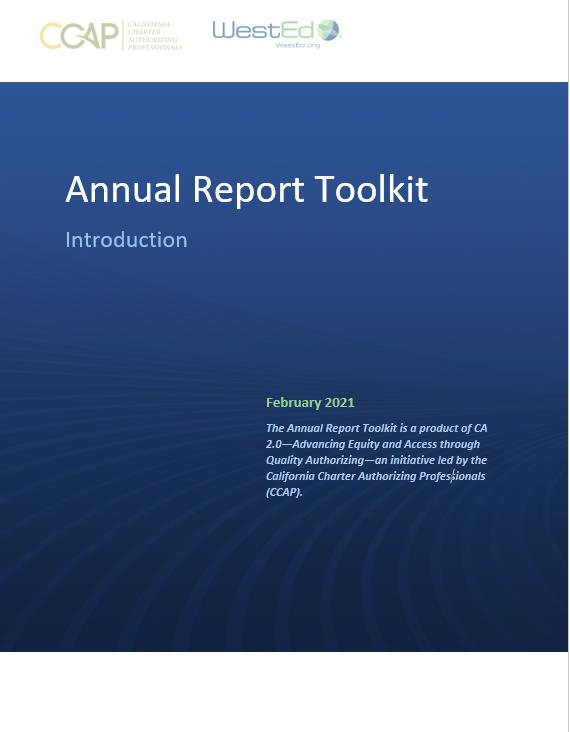 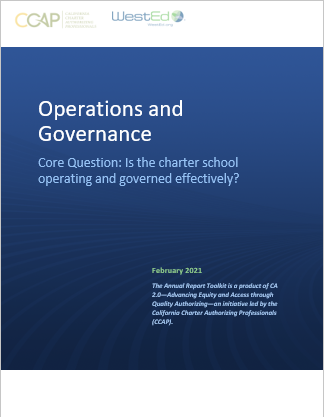 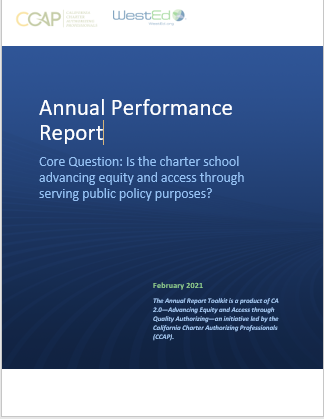 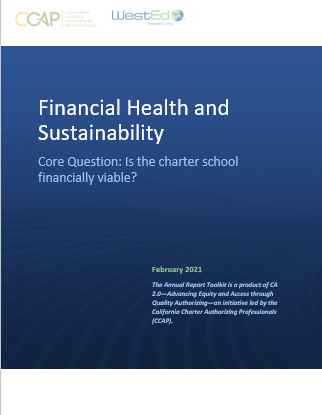 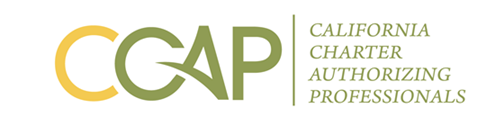 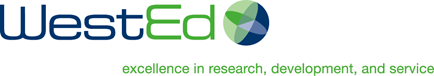 [Speaker Notes: Steve]